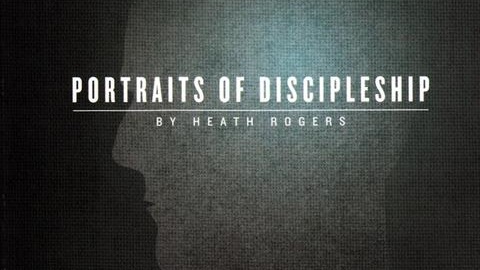 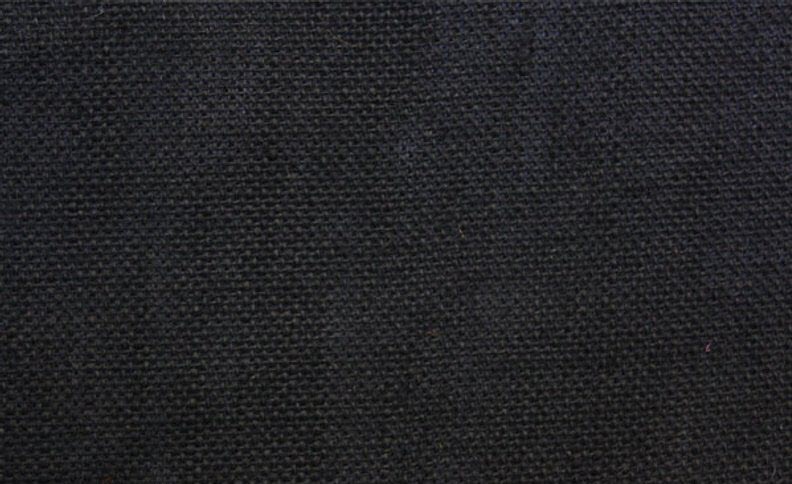 THE DISCIPLES RELATIONSHIP:
TO HIMSELF
An Athlete
A Soldier
TO HIS LORD
The Potter and the Clay
The Vine and the Branches
A Child of God

TO HIS BRETHREN
A Member of the Body
“My Brother’s Keeper”
A Servant
TO THE WORLD
Strangers & Pilgrims
Salt & Light
An Apologist
Fishers of Men
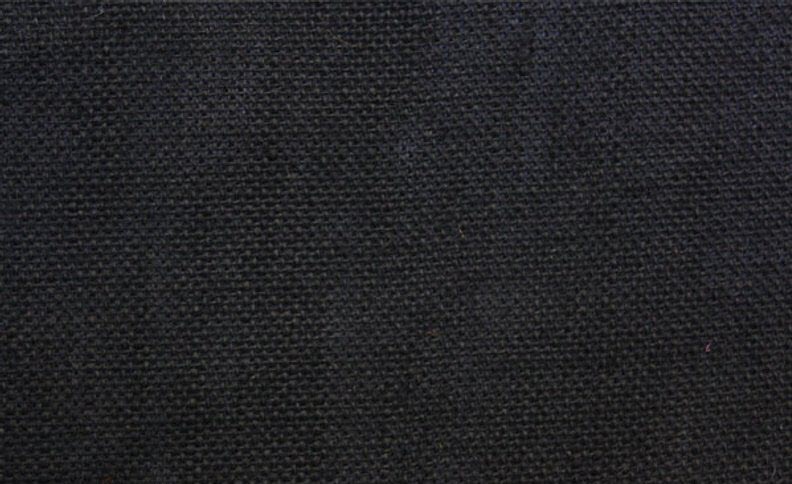 LESSON 6: A Child of GodThe Disciple’s Security
But as many as received Him, to them He gave the right to become children of God, even to those who believe in His name,  (John 1:12)
The Disciple as a Child of God
Luke 11:2
And He said to them, "When you pray, say: 'Father, hallowed be Your name. Your kingdom come.

John 1:12-13
(12)  But as many as received Him, to them He gave the right to become children of God, even to those who believe in His name,(13)  who were born, not of blood nor of the will of the flesh nor of the will of man, but of God.

Rom 8:12-17, 1 John 5:10-11
The Disciple as a Child of God
How does a child become part of a family?

Born into it
Adopted

Rom 8:15

Gal 4:5
so that He might redeem those who were under the Law, that we might receive the adoption as sons.

Ephesians 1:5
He predestined us to adoption as sons through Jesus Christ to Himself, according to the kind intention of His will,
The Disciple as a Child of God
As a child of God, there are Blessings and Responsibilities.

We have a new name
We are Objects of God’s Love and Attention
A Father’s Provision
A Father’s Protection
The Disciple as a Child of God
A New Name

Acts 11:26
…and when he (Barnabas) had found him (Paul), he brought him to Antioch. And for an entire year they met with the church and taught considerable numbers; and the disciples were first called Christians in Antioch.

Chrematizo – warned by God, revealed by God, divinely directed, Moses warned by God, Noah warned by God,

But also,…Rom 7:3 if while her husband is living she is joined to another man, she shall be called an adulteress
The Disciple as a Child of God
A New Name

Acts 11:26
…and when he (Barnabas) had found him (Paul), he brought him to Antioch. And for an entire year they met with the church and taught considerable numbers; and the disciples were first called Christians in Antioch.

Christian is never derogatory in the scriptures.
Acts 2:7 – Galileans
Acts 24:5 - Nazarenes
The Disciple as a Child of God
A New Name – Christian

1 John 3:7-10 – Identity
How can the children of God be known?

Phil 2:14-16
How can we prove we are children of God?

Are you proud to bear the name Christian?
The Disciple as a Child of God
We are the object of God’s Love and Affection

John 3:16 – loved the whole world

1 John 2:28-3:2 
…See how what love the Father has bestowed on us, that we would be called children of God.

Something special, more in degree and different in kind

Ps 34:15-18, 1 Pet 3:8-12 – God sees what we are going through

Rev 21:4 – wipe away every tear
The Disciple as a Child of God
A Fathers Provision

We are expected to provide for their own – 1 Tim 5:8

Ps 37:25 – God provides for the righteous

Matt 6:25-34, Matt 7:7-11, Phil 14:18-19
Psalm 81:10, 84:11, Prov 10:3, Rom 8:32, Ps 34:10

God provided Paul’s needs, the Philippian’s needs, and will provide ours.  How?
The Disciple as a Child of God
A Fathers Protection  - Ps 18:2, 2   2Cor 4:8-9

2 Thes 3:3  But the Lord is faithful, and He will strengthen and protect you from the evil one.

Matt 6:13  'And do not lead us into temptation, but deliver us the from evil one.’ 

1 Cor 10:13  God is faithful, who will not allow you to be tempted beyond what you are able, but with the temptation will provide the way of escape also, so that you will be able to endure it.
The Disciple as a Child of God
A Fathers Protection

Heb 13:5-6
Make sure that your character is free from the love of money, being content with what you have; for He Himself has said, "I WILL NEVER DESERT YOU, NOR WILL I EVER FORSAKE YOU," so that we confidently say, "THE LORD IS MY HELPER, I WILL NOT BE AFRAID. WHAT WILL MAN DO TO ME?“

1 John 4:4, 5:4 – My dad is bigger than your dad

Rom 8:31-39,John 10:28-29 – He will keep us
The Disciples Dependence
How do you view our Father?

Loving, Provider, Protector?

Spend sometime with your adopted Father and Brother this week.